Language and Culture: Verbal and Nonverbal
Komunikasi Antar Budaya
Pertemuan 10
Samovar et all. 2010. Communication Between Cultures versi Bahasa Indonesia halaman 265
Communication exchange
Language and Identity
Language and Unity
Social and Cultural Functions of Language
Samovar et all. 2010. Communication Between Cultures versi Bahasa Indonesia halaman 267-269
What is language?
At the most basic level, language is merely a set of shared symbols or signs that a cooperative group of people has mutually agreed to use to help them create meaning.
The symbols and their meanings are often arbitrary.
Language and Culture
Samovar et all. 2010. Communication Between Cultures versi Bahasa Indonesia halaman 269
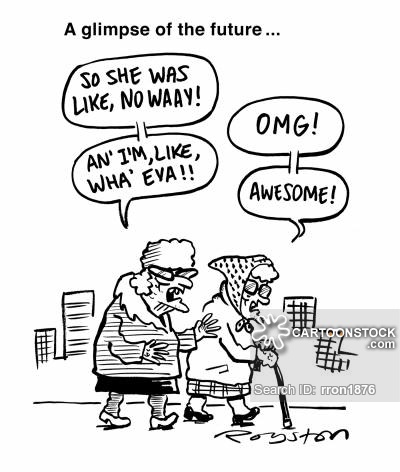 Accent
Dialect 
Argot
Slang
Branding
LANGUAGE VARIATIONS
Samovar et all. 2010. Communication Between Cultures versi Bahasa Indonesia halaman 272
In order to have culture, language is needed so group members can share knowledge of beliefs, values, and behaviors and engage in communal endeavors.

In turn, culture is needed to organize disparate individuals into a cohesive group so those beliefs, values, behaviors, and communal activities can develop.
The Symbiosis of Language and Culture
Samovar et all. 2010. Communication Between Cultures versi Bahasa Indonesia halaman 273
High and Low Context
High and Low Power Distance
Individualism and Collectivism
Language as a Reflection of Cultural Values
Samovar et all. 2010. Communication Between Cultures versi Bahasa Indonesia halaman 275
Interpersonal Interactions
Mindfulness
Speech Rate
Vocabulary
Monitor nonverbal feedback
checking
Interpretation and Translation
Interpretation
Translation
Language in Intercultural Communication Interactions
Samovar et all. 2010. Communication Between Cultures versi Bahasa Indonesia halaman 279-283
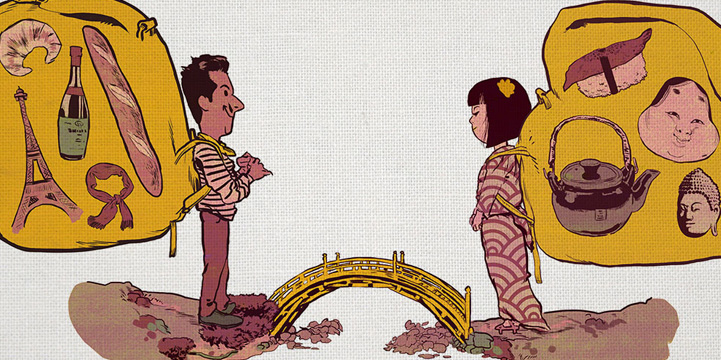 Intercultural Marriage
What problem do you think can happen in intercultural marriage?
Samovar et all. 2010. Communication Between Cultures versi Bahasa Indonesia halaman 284
The digital age has greatly enhanced the ability of people around to world to easily and quickly “connect” with others through a variety of media.

English continues to be the most common language among Internet users, which has raised concern of it becoming the world’s dominant language.

What seems possible, however, is “an oligarchy of the world’s largest languages—Chinese, Spanish, English, Arabic, Malay, Hindi, Russian—each of them  dominating in its geographical region, where it also enjoys economic and cultural influences.” – Danet and Herring
Communication Technologyand Language
Samovar et all. 2010. Communication Between Cultures versi Bahasa Indonesia halaman 285
Questions?
Samovar et all. 2010. Communication Between Cultures